Расставь порядок действий
Какое значение имеет  порядок действий?
Имеет ли значение порядок действий, если данные обрабатывать с помощью компьютера?
Расставь скобки, чтобы получилось верное равенство
4
1
2
3
((
)
)
150 -  2 х 24 + 12 : 6 = 140
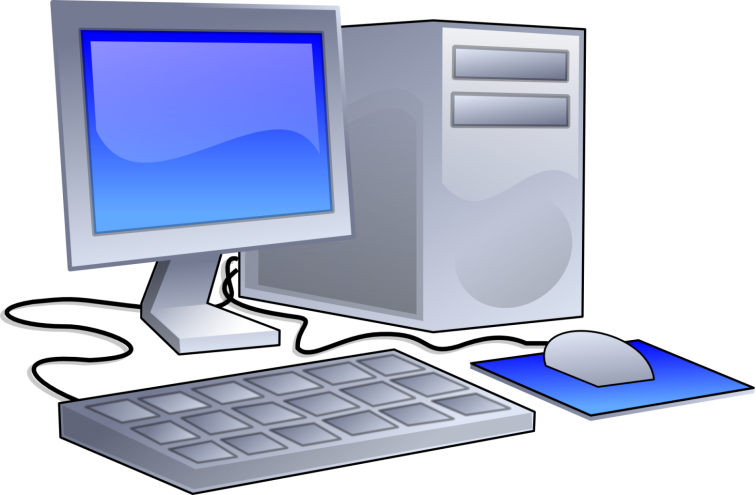 Тема урока:
«Этапы решения задач на компьютере»
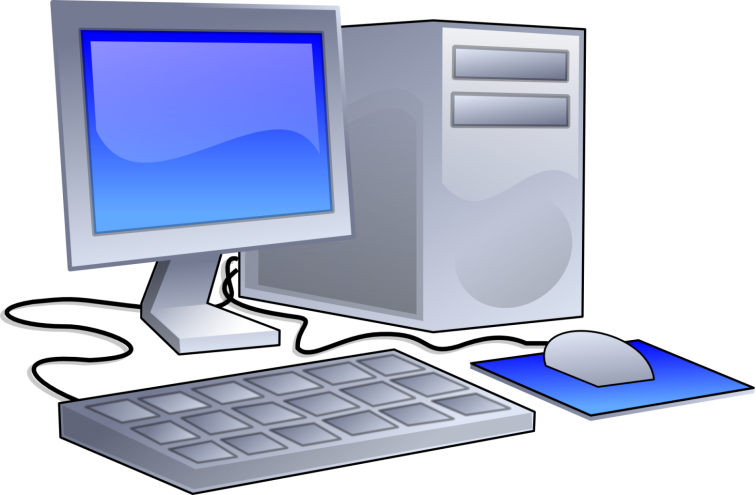 Задачи урока:
Научиться:
поэтапно разрабатывать программу для решения задач с помощью компьютера.
Познакомься с этапами решения задач с помощью компьютера:
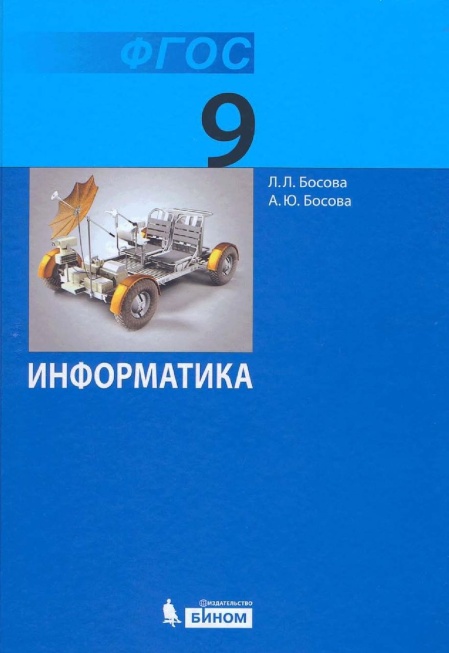 Параграф №2.1
Этапы решения задач на компьютере
Этап
Результат
Исходные данные
Словесная информационная модель
Формализация
Математическая модель
Алгоритмизация
Алгоритм
Программирование
Программа
Отладка, тестирование
Уточнение модели
Выполнение расчётов
Получение результата
Опорный конспект
Компьютер обладает огромным быстродействием и абсолютной исполнительностью. 
Он способен решать только ту задачу, программу решения которой ему подготовил человек.
Этапы решения задачи с использованием компьютера
Исходные данные
Формализация
Алгоритмизация
Программирование
Отладка и тестирование
Выполнение расчётов
Задача о пути торможения автомобиля
Водитель автомобиля, движущегося с некоторой постоянной скоростью, увидев красный свет светофора, нажал на тормоз. 
После этого скорость автомобиля стала уменьшаться каждую секунду на 5 метров. 
Требуется найти расстояние, которое автомобиль пройдёт до полной остановки.
Видеоролик
Исходные данные
Первый этап
Дано:
v0 - начальная скорость;
v - конечная скорость (равна нулю);
a - ускорение (равно -5 м/с2)

Требуется найти: расстояние, которое пройдёт автомобиль до полной остановки.
Формализация
Второй этап
В данной ситуации мы имеем дело с прямолинейным равноускоренным движением тела. Формула для перемещения при этом имеет вид:
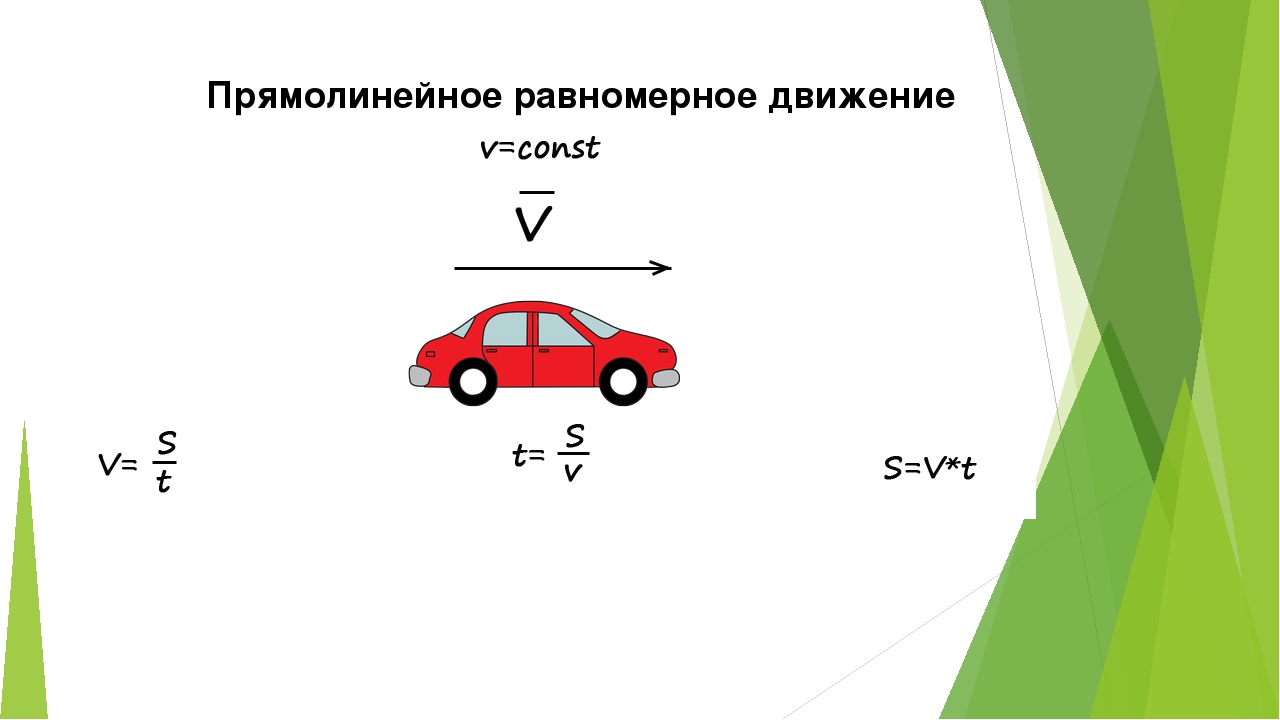 Упростим эту формулу с учётом того, что конечная скорость равна нулю:
При a = - 5 м/с2 получим:
Алгоритмизация
Третий этап
Представим алгоритм решения задачи в виде блок-схемы:
Начало
v0
s
Конец
Программирование
Четвёртый этап
Запишем данный алгоритм на языке программирования Паскаль:
program primer;
var v0, s: real;
begin
	writeln ('Введите начальную скорость (м/с)');
readln (v0);
s:=v0*v0/10;
writeln ('До полной остановки автомобиль пройдет', s, 'м.')
end.
Отладка и тестирование
Пятый этап
Протестировать составленную программу можно, используя ту информацию, что при скорости 10, 40 и 72 с начала торможения до полной остановки автомобиль проходит ? метров.
Выполнение расчётов
Шестой этап
Выполнив программу несколько раз при различных исходных данных, можно сделать вывод:
чем больше начальная скорость автомобиля, тем большее расстояние он пройдет с начала торможения до полной остановки.
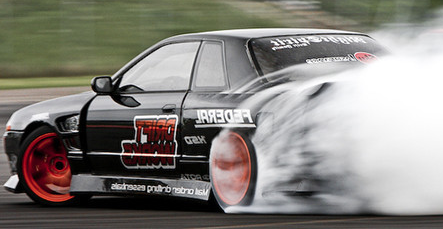 Задание для самостоятельной работы
В аэробусе, вмещающем 160 пассажиров, три четверти мест находятся в салонах экономического класса и одна четверть мест - в салоне бизнес-класса. 
Стоимость билета в салоне бизнес класса составляет х рублей, что в два раза выше стоимости билета в салонах  экономического класса.
Разработайте программу, которая вычислит сумму денег, полученную авиакомпанией от продажи билетов на этот рейс, если известно, что остались нераспроданными а билетов бизнес-класса и b билетов экономического класса. 
Выделите все этапы решения этой задачи и опишите свои действия на каждом из них.
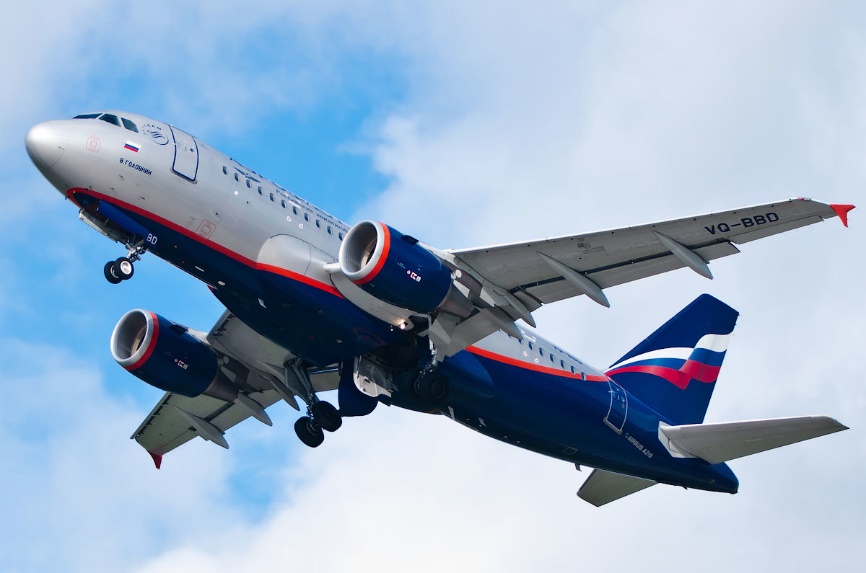 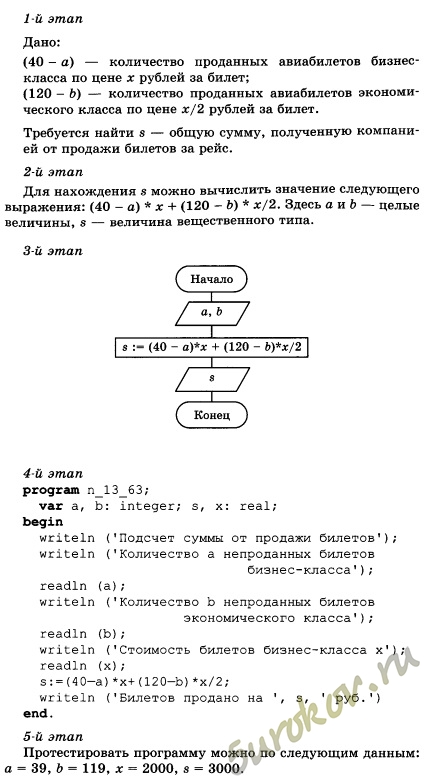 Проверка решения:
Алгоритм на языке программирования Паскаль:
program zadacha;
var a, b: integer;
s, x: real;
begin
writeln ('количество непроданных билетов бизнес - класса');
readln (a);
writeln ('количество непроданных билетов эконом класса');
readln (b);
writeln ('стоимость билета бизнес - класса');
readln (x);
s:=(40-a)*x+(120-b)*x/2;
writeln('продано билетов', s);
end.